স্বাগতম
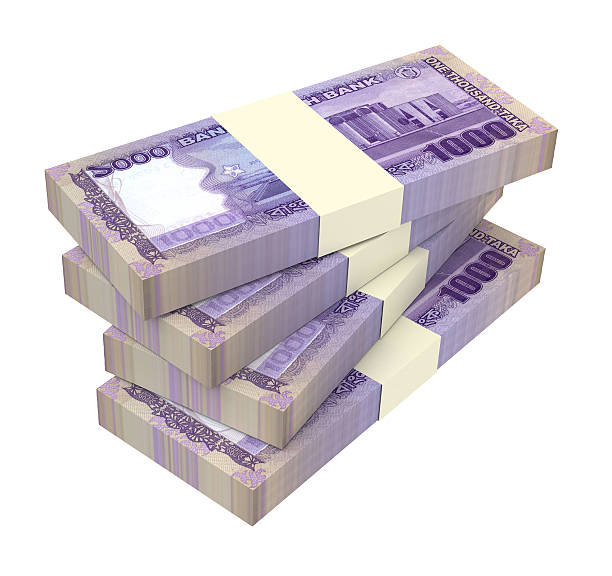 পরিচিতি
শ্রেণিঃ 8ম
বিষয়ঃ গণিত
অধ্যায়ঃ ২য়
তারিখঃ ০৬/0৯/21 ইং
সময়ঃ ৪৫ মিনিট
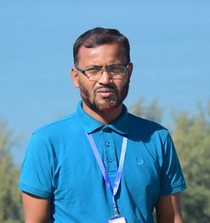 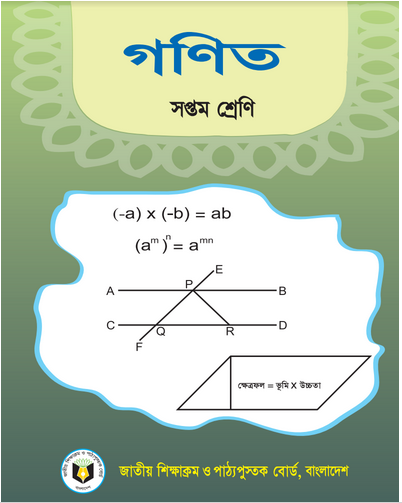 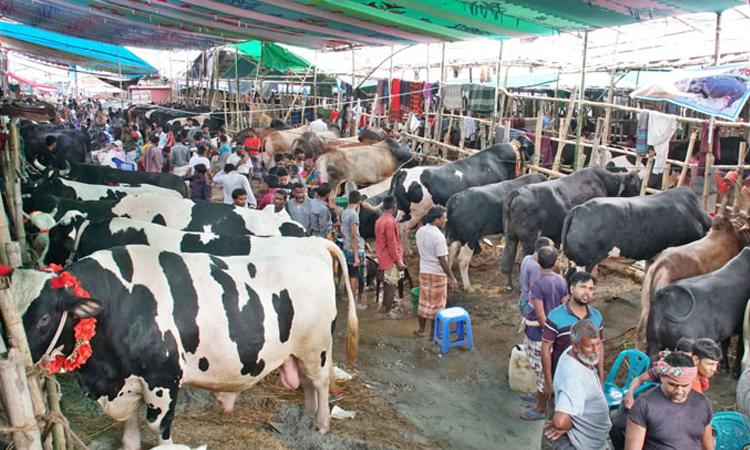 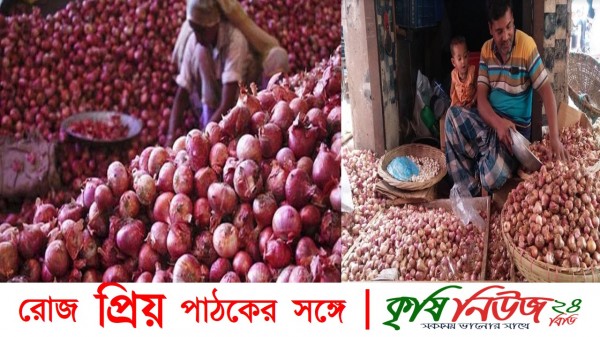 গরু ক্রয়-বিক্রয়
পেঁয়াজ ক্রয়-বিক্রয়
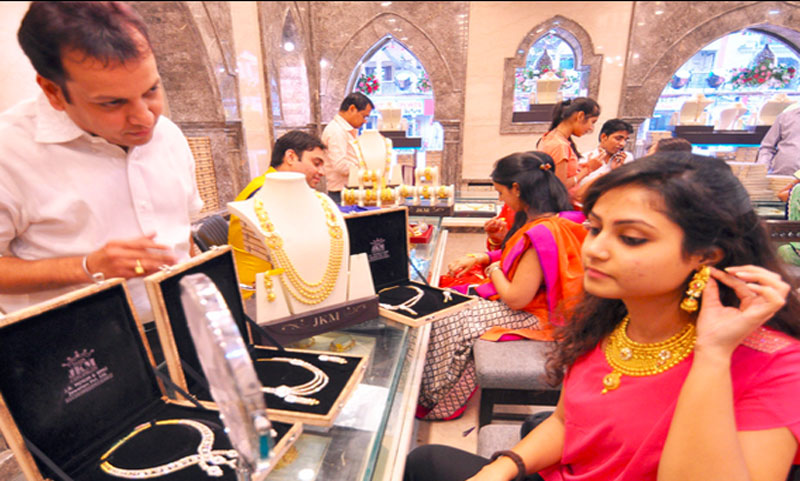 স্বর্ণ ক্রয়-বিক্রয়
১। উপরে আমরা কি দেখতে পেলাম?
           উঃ ক্রয় - বিক্রয়ের  ছবি 
       ২। ক্রয়মূল্য বিক্রয়মূল্যের চেয়ে বেশি হলে কি হয় ?
          উঃ ক্ষতি হয়। 
       ৩। বিক্রয়মূল্য ক্রয়মূল্যের চেয়ে বেশি হলে   কি হয় ?
         উঃ লাভ হয়। 
       ৪। ক্রয় বিক্রয় থেকে কি জানা যায়?
          উঃ লাভ  ও ক্ষতি। 
        এসো আজ আমরা লাভ-ক্ষতি নিয়ে আলোচনা করি।
আজকের পাঠ – লাভ ও ক্ষতি
শিখনফল
এ পাঠ  শেষে শিক্ষার্থীরা -
১। ক্রয় মূল্য ও বিক্রয় মূল্যের পার্থক্য বলতে পারবে ।
২। লাভ-ক্ষতি সংক্রান্ত সমস্যা সমাধান করতে পারবে
লাভ = বিক্রয় মূল্য-ক্রয়মূল্য
ক্ষতি= ক্রয়মূল্য-বিক্রয় মূল্য
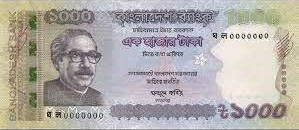 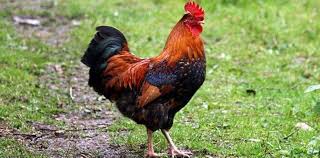 ক্রয় মূল্য
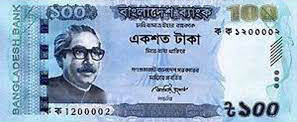 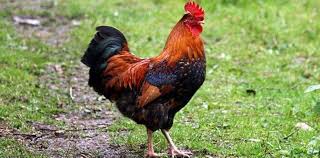 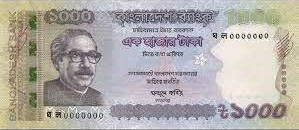 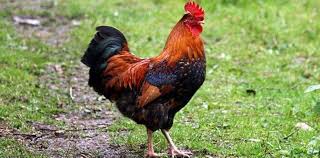 বিক্রয় মূল্য
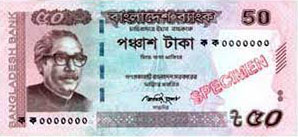 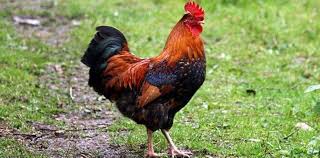 শতকরা লাভ কত?
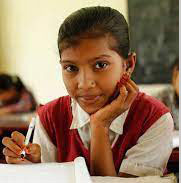 একক কাজ
এক ডজন আপেলের ক্রয় মূল্য ৮৫ টাকা ,বিক্রয় মূল্য ৭০ টাকা। প্রতি ডজনে লাভ বা ক্ষতি কত?
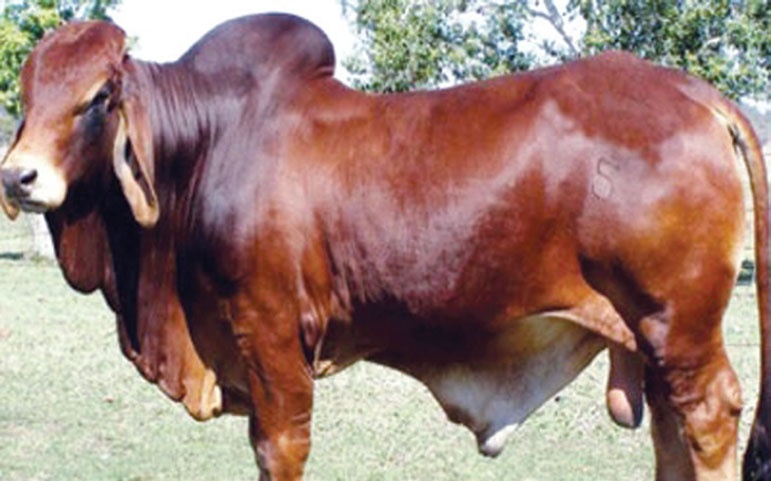 গরুটি ৯২০০০০ টাকায় ক্রয় করে ৮০০০০০ টাকায় বিক্রয় করা হলো। শতকরা কত লাভ হবে?
দলগত কাজ
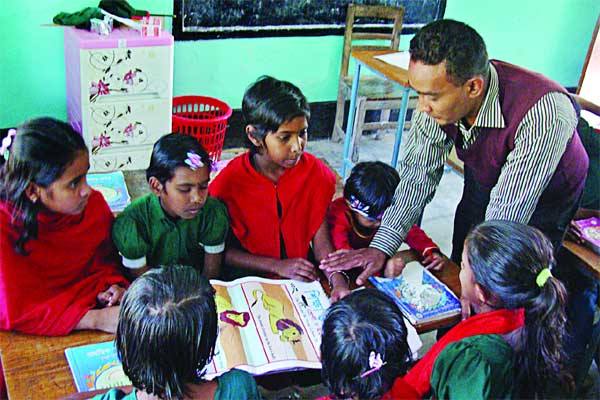 একটি ছাগল ১৫% ক্ষতিতে বিক্রয় করা হলো । বিক্রয়মূল্য ৪৫০ টাকা বেশী হলে ১০% লাভ হতো। ছাগলটির ক্রয়মূল্য কত?
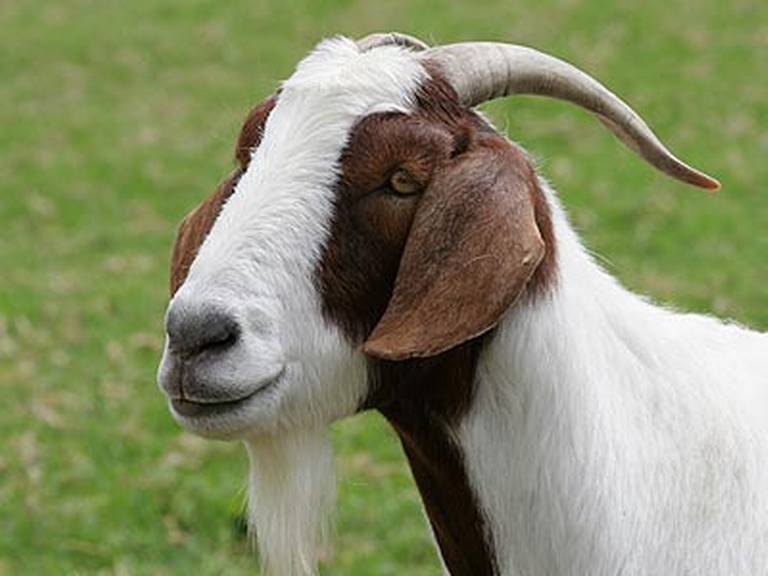 মূল্যায়ন
১। কোন জিনিস যে মূল্যে ক্রয় করা হয় তাকে কি বলে?
                    ক) বিক্রয় মূল্য  খ) ক্রয় মূল্য  গ) ক্ষতি   ঘ) লাভ
             ২। ৫ টাকায় খাতা ক্রয় করে ৬ টাকায় বিক্রয় করলে কত টাকা লাভ হবে? 
                     ক) ১  খ) ২  গ) ৩  ঘ) ৪
             ৩। ক্রয় মূল্যের ক্ষেত্রে কোনটি সঠিক? 
                    ক) বিক্র মূল্য = ক্রয় মূল্য   খ) ক্রয় মূল্য=বিক্রয় মূল্য — ক্ষতি 
                    গ) ক্রয় মূল্য=বিক্রয় মূল্য +ক্ষতি   ঘ) বিক্রমূল্য > ক্রয়মূল্য 
             ৪। লাভ ও ক্ষতি কিসের উপর নির্ভর করে?
                    ক) লাভ     খ) ক্ষতি       গ) বিক্রয় মূল্য      ঘ)  ক্রয় মূল্য
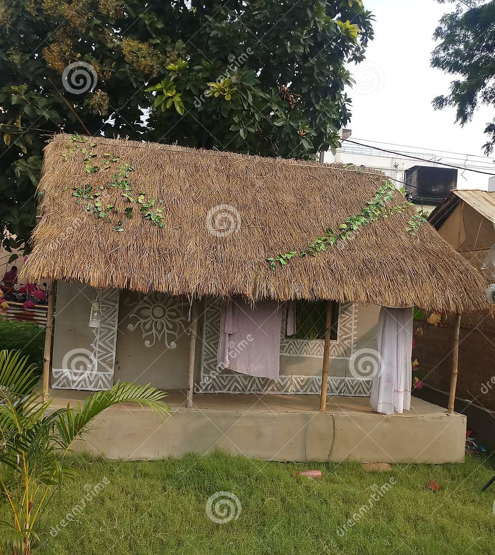 বাড়ীর কাজ
আহমেদ সাহেব তার দোকানের চাল ৫৮৪০ টাকায় বিক্রয় করায় ১২% ক্ষতি হয়। ঐ চাল কত টাকায় বিক্রয় করলে ১০% লাভ হবে?
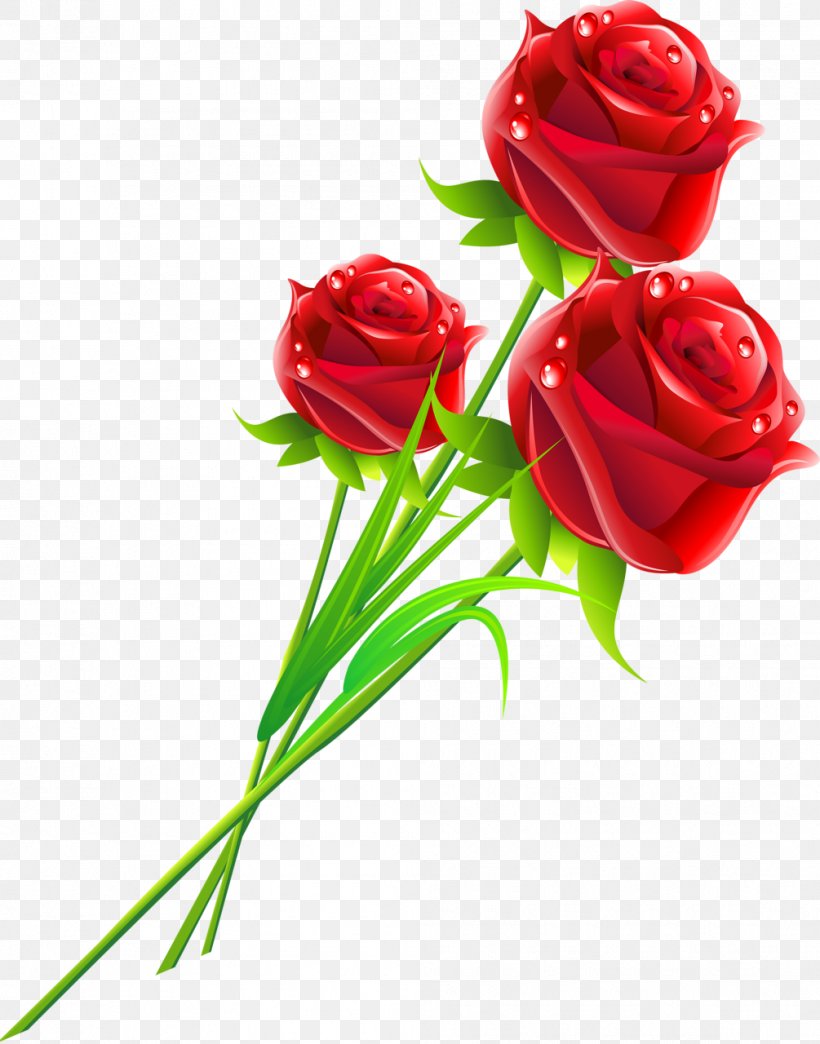 ধন্যবাদ